Network NWEA Growth
_August 2023 – May 2024_
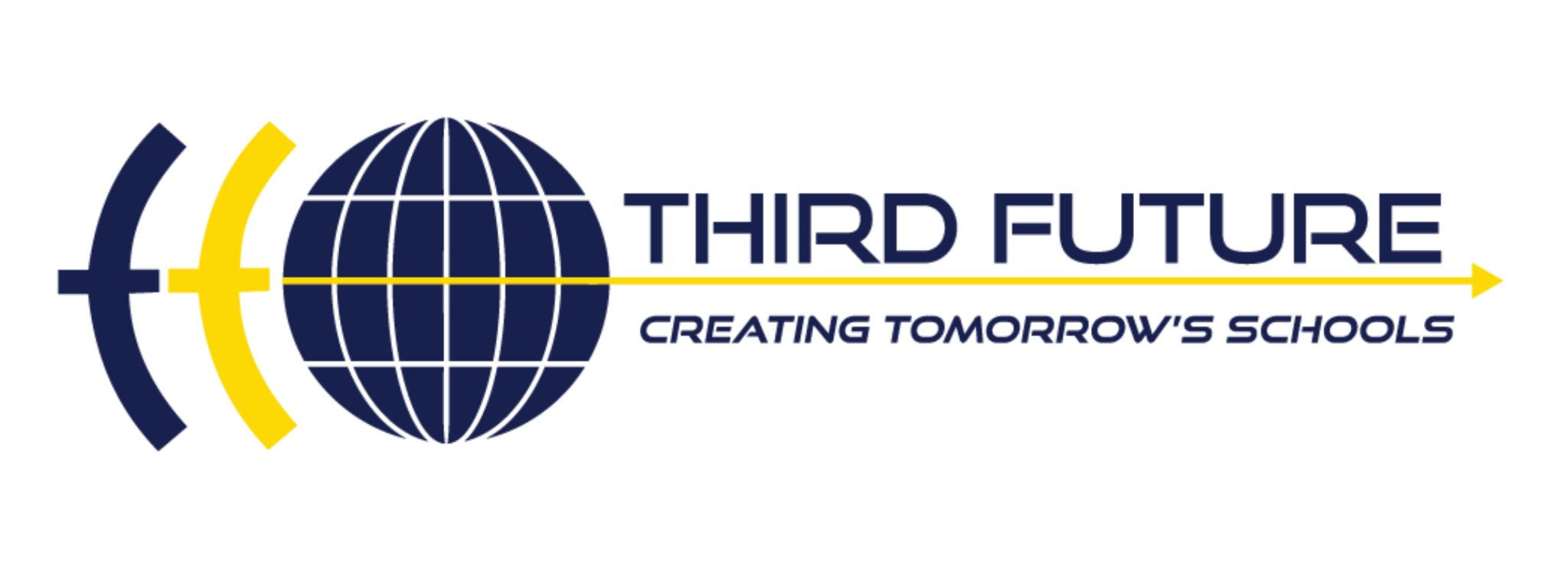 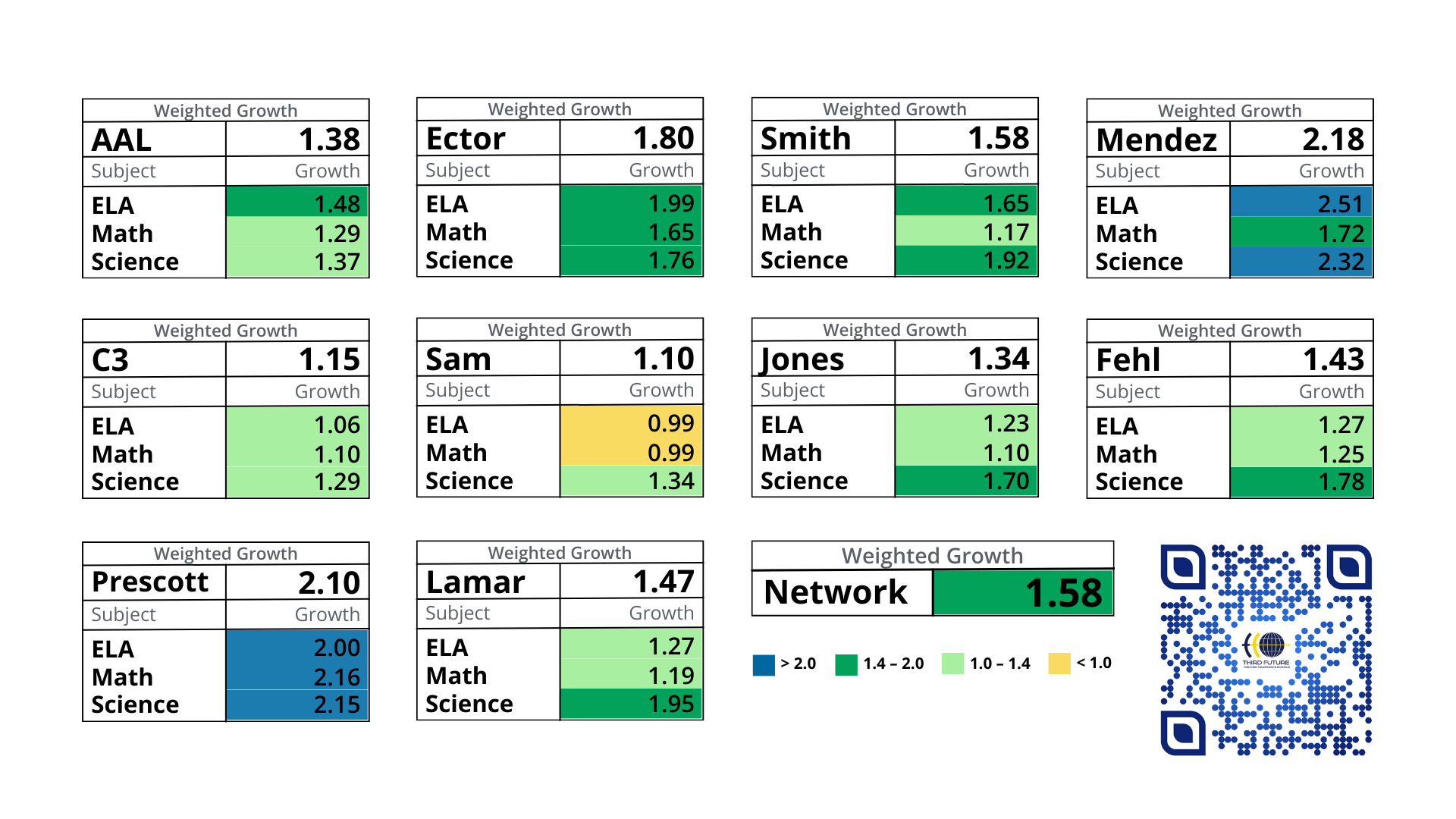 2024 EOY NWEA Growth: Grades 2-8
Updated 8 June 2024
2024 EOY DIBELS Growth: Grades 2-8
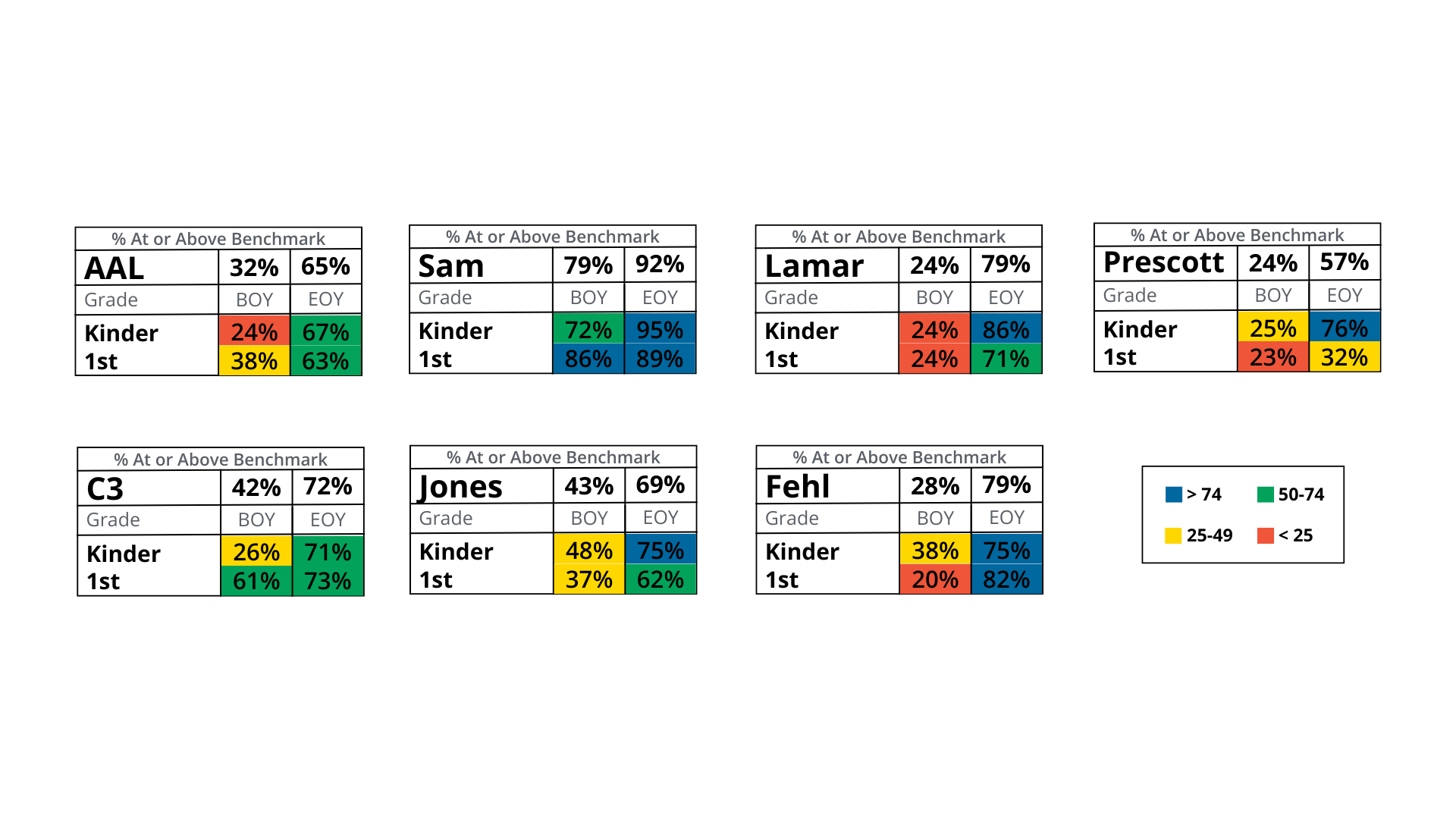 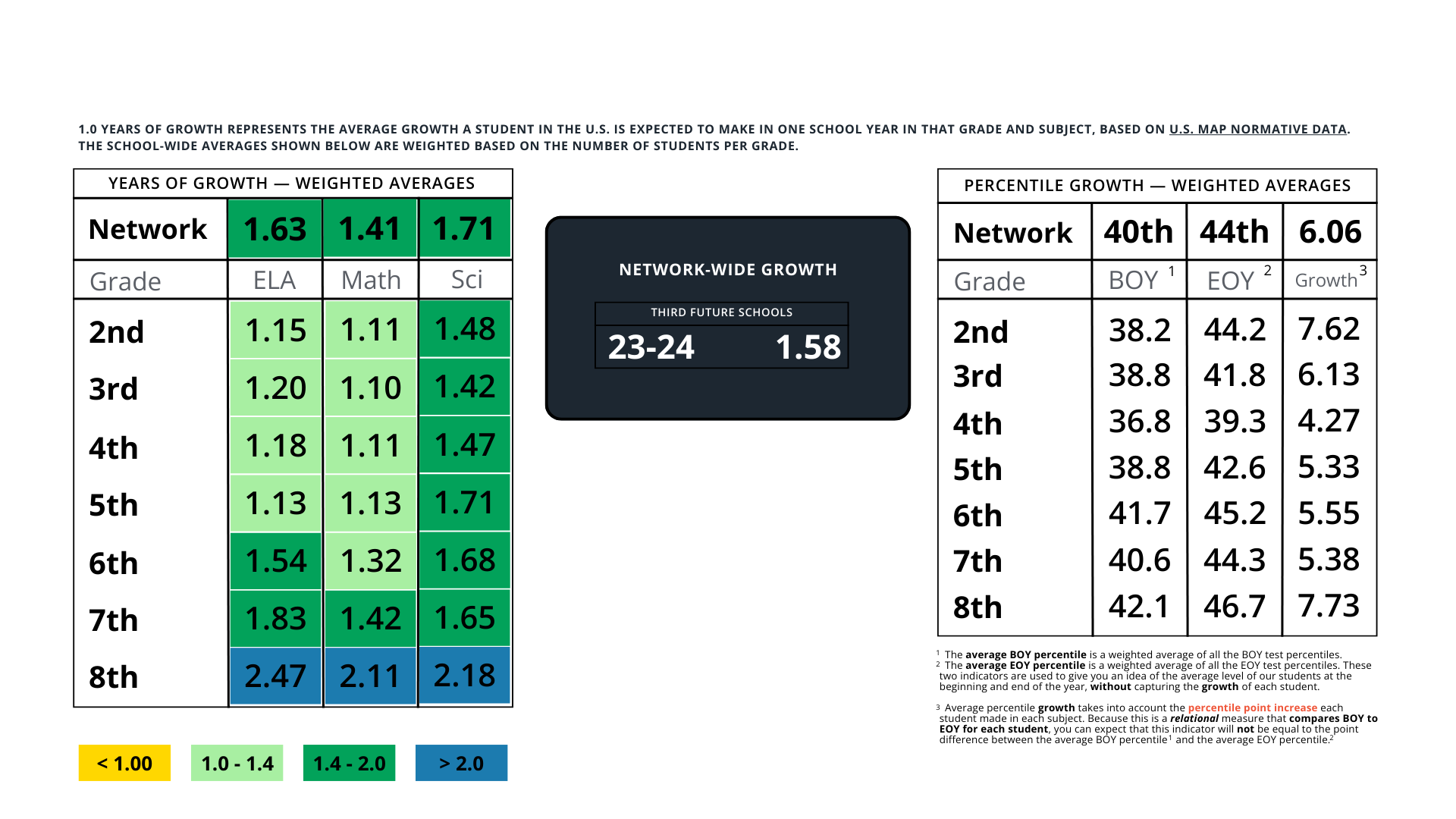 2024 EOY NWEA Growth: Grades 2-8
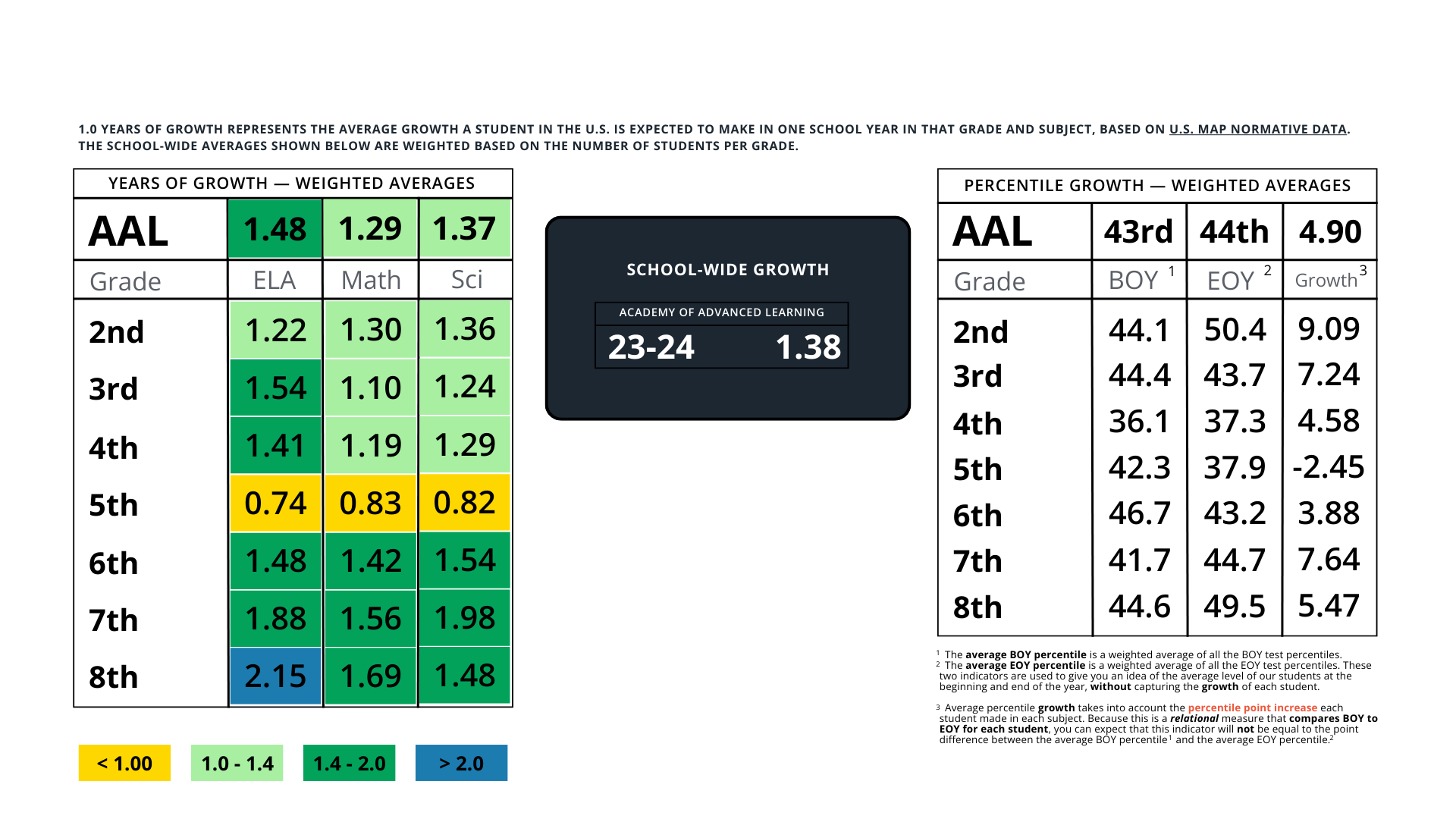 2024 EOY NWEA Growth: Grades 2-8
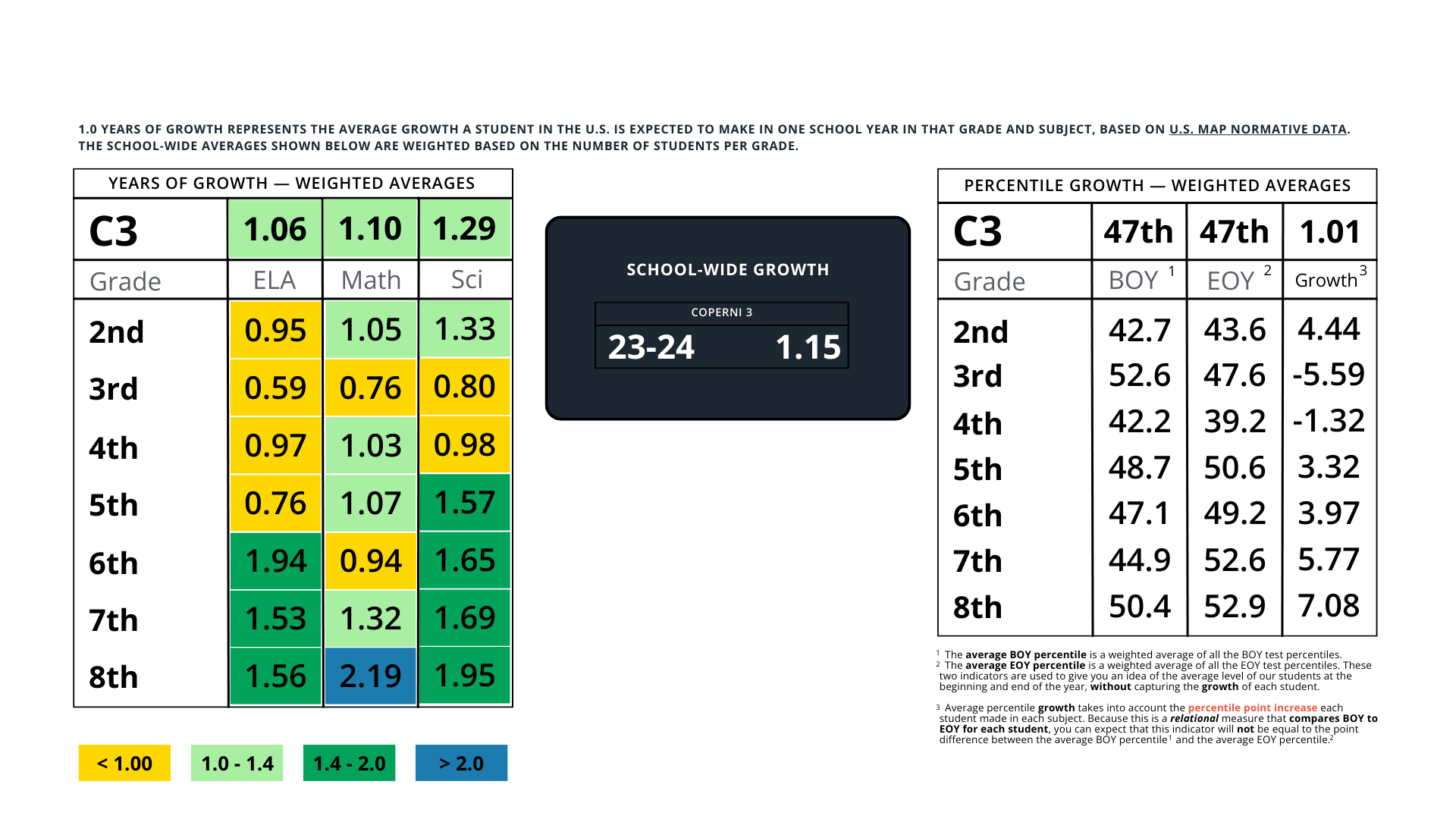 2024 EOY NWEA Growth: Grades 2-8
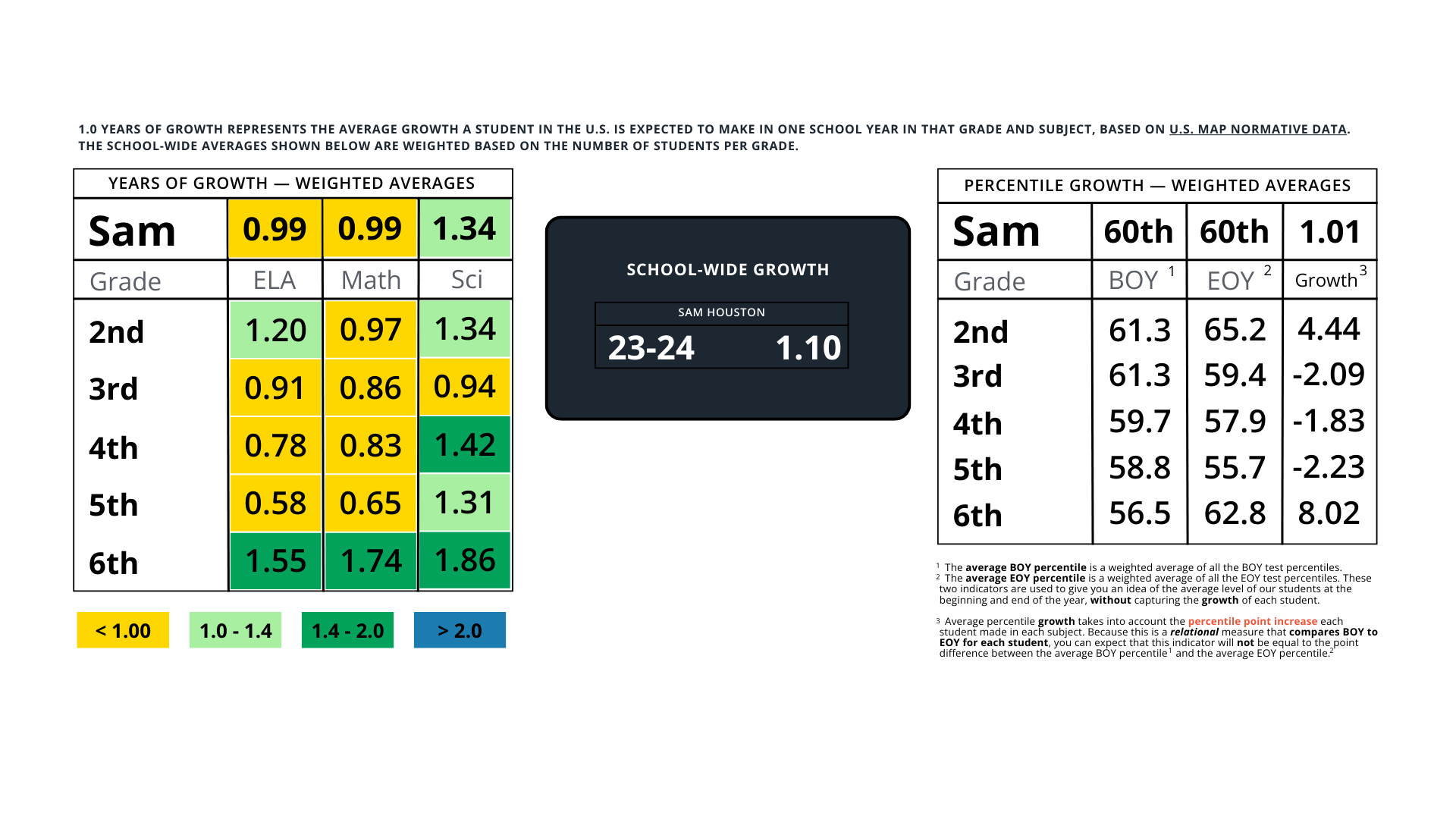 2024 EOY NWEA Growth: Grades 2-6
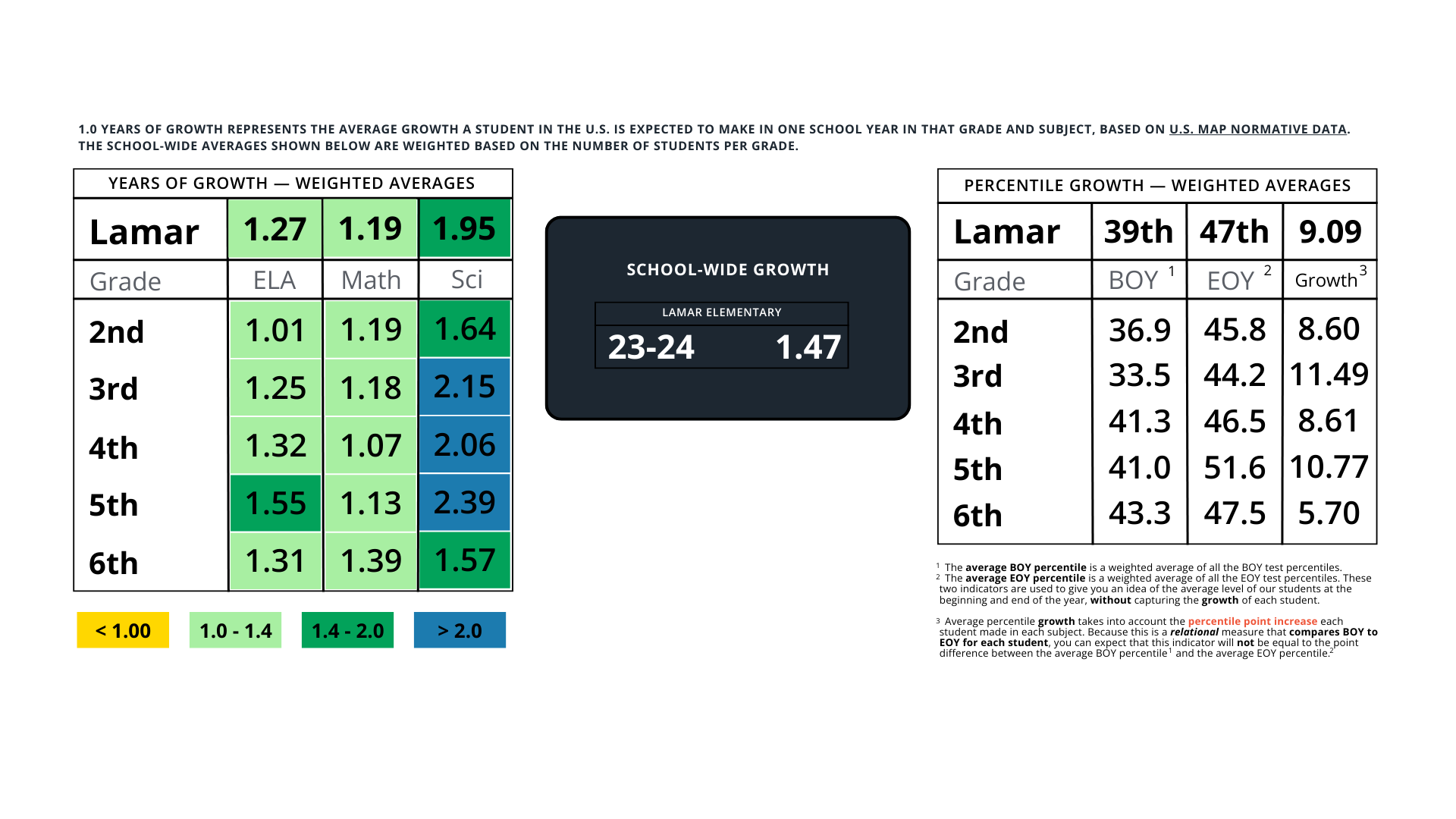 2024 EOY NWEA Growth: Grades 2-6
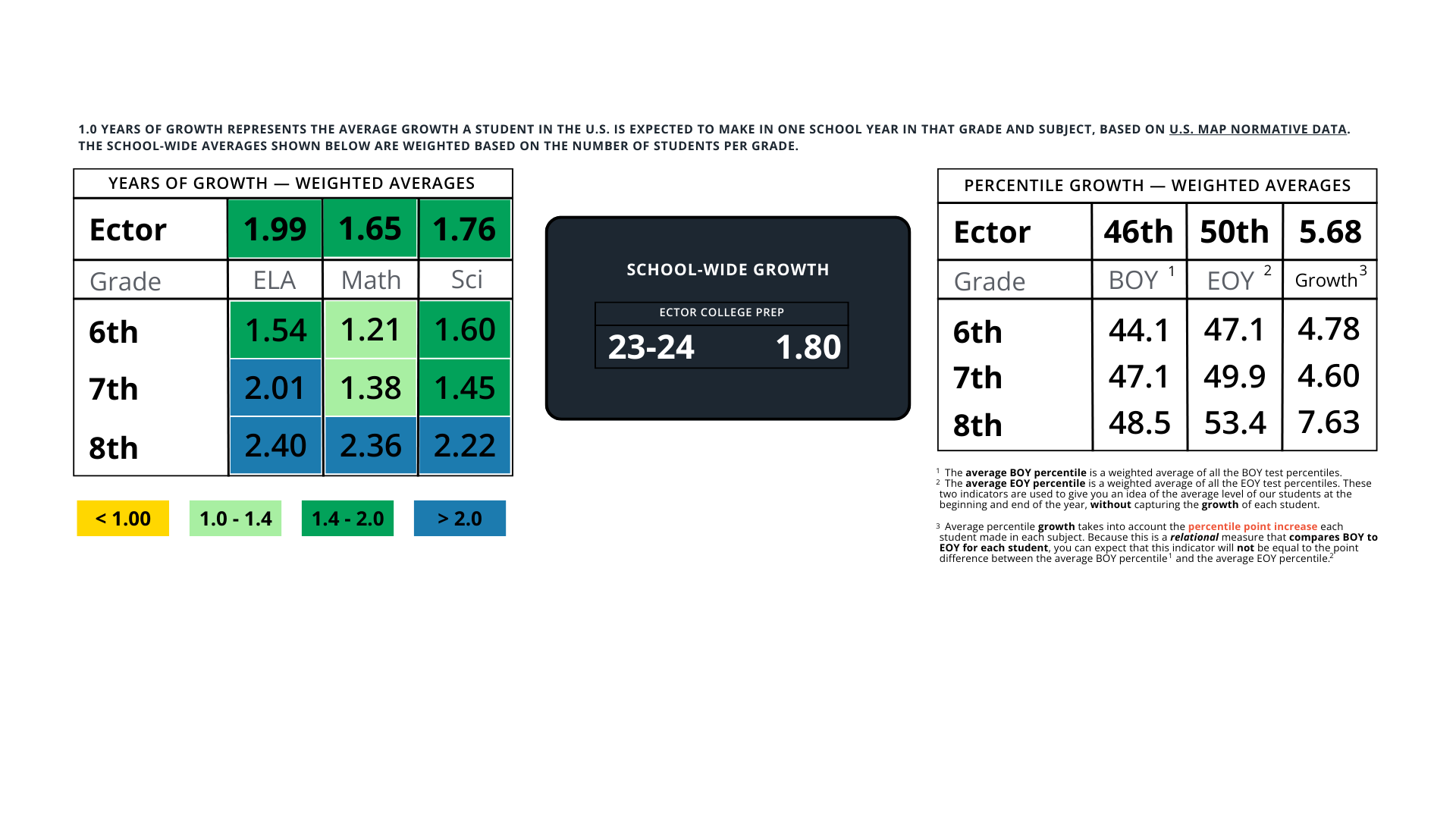 2024 EOY NWEA Growth: Grades 6-8
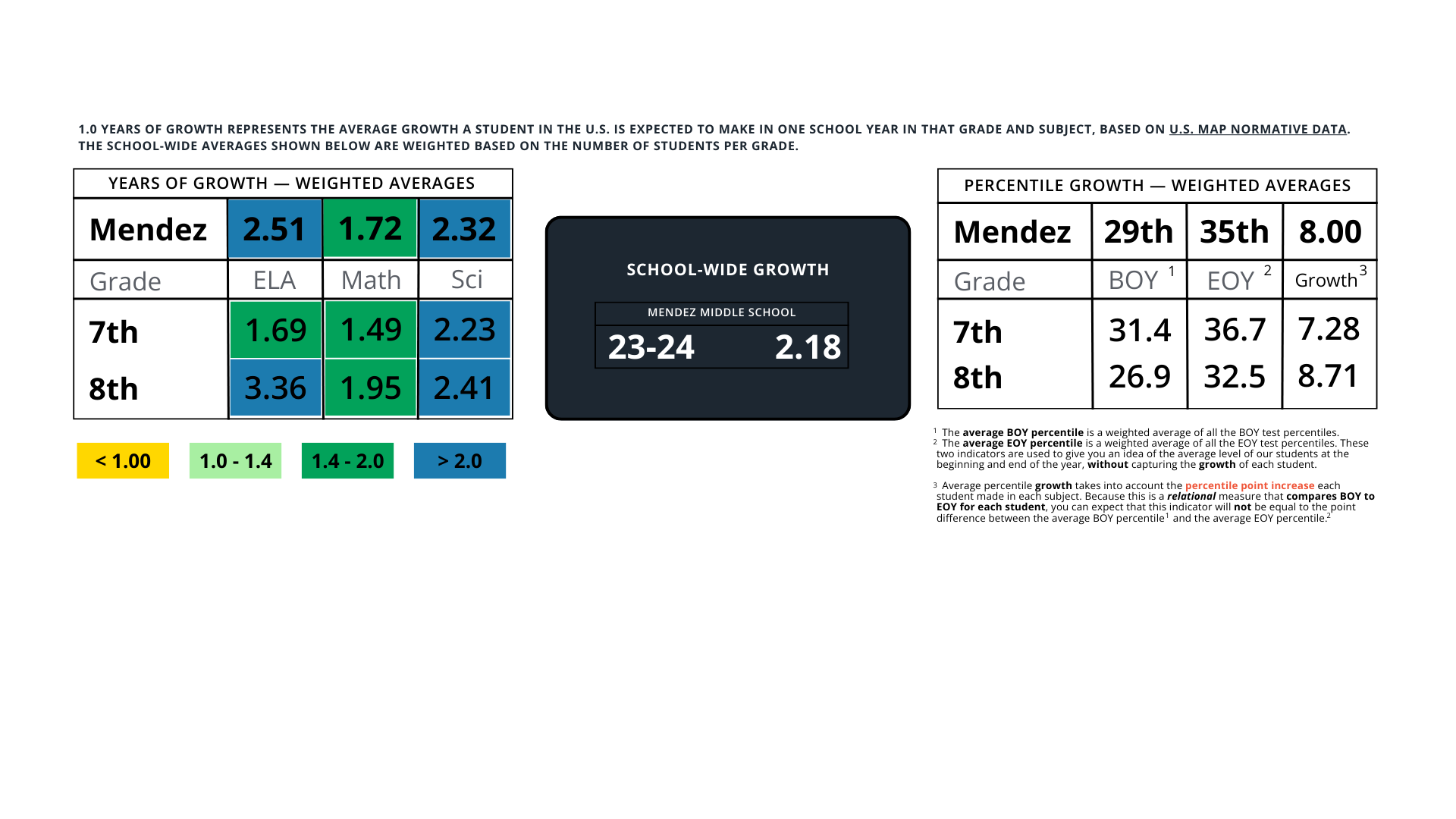 2024 EOY NWEA Growth: Grades 7-8
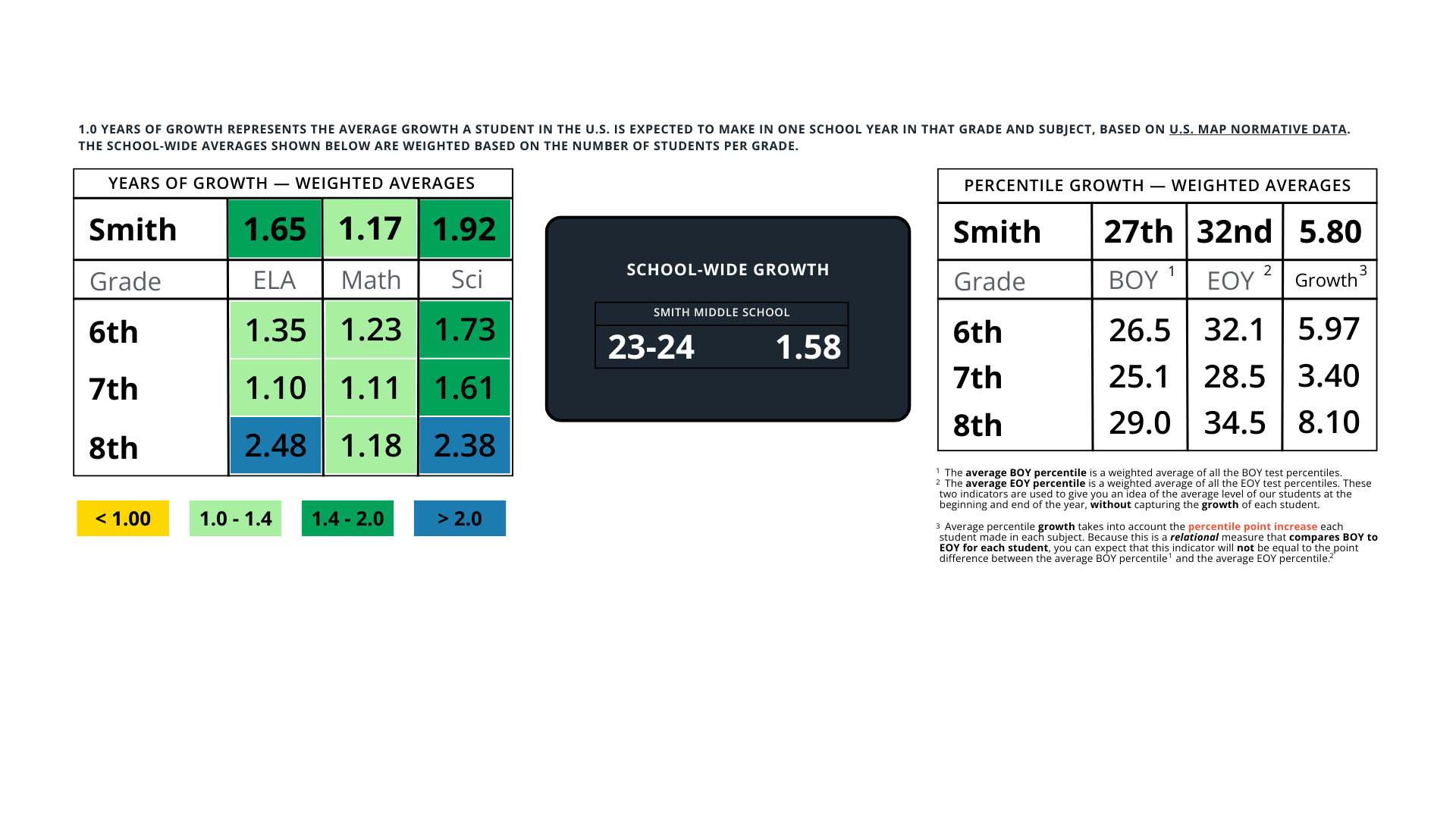 2024 EOY NWEA Growth: Grades 6-8
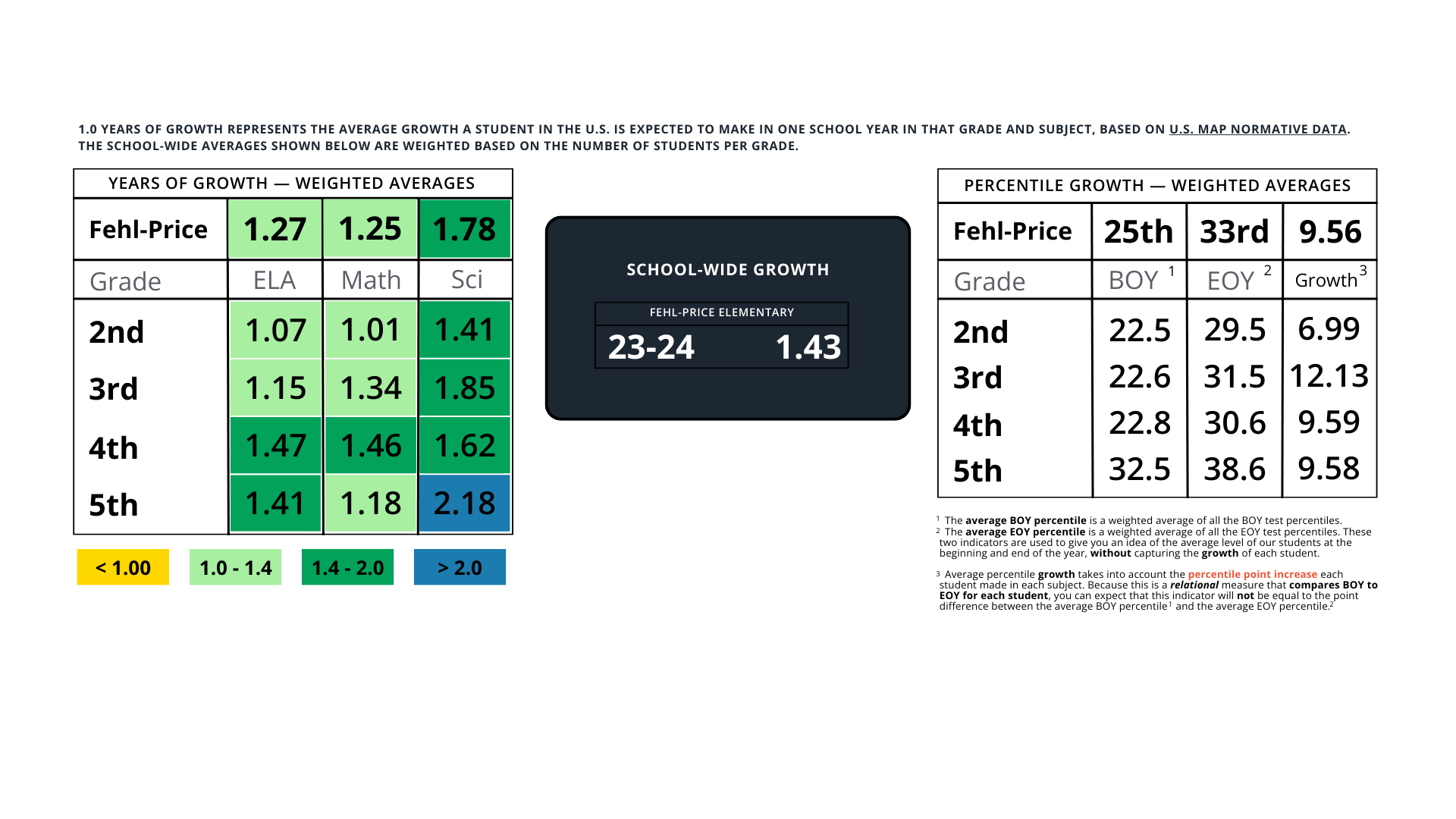 2024 EOY NWEA Growth: Grades 2-5
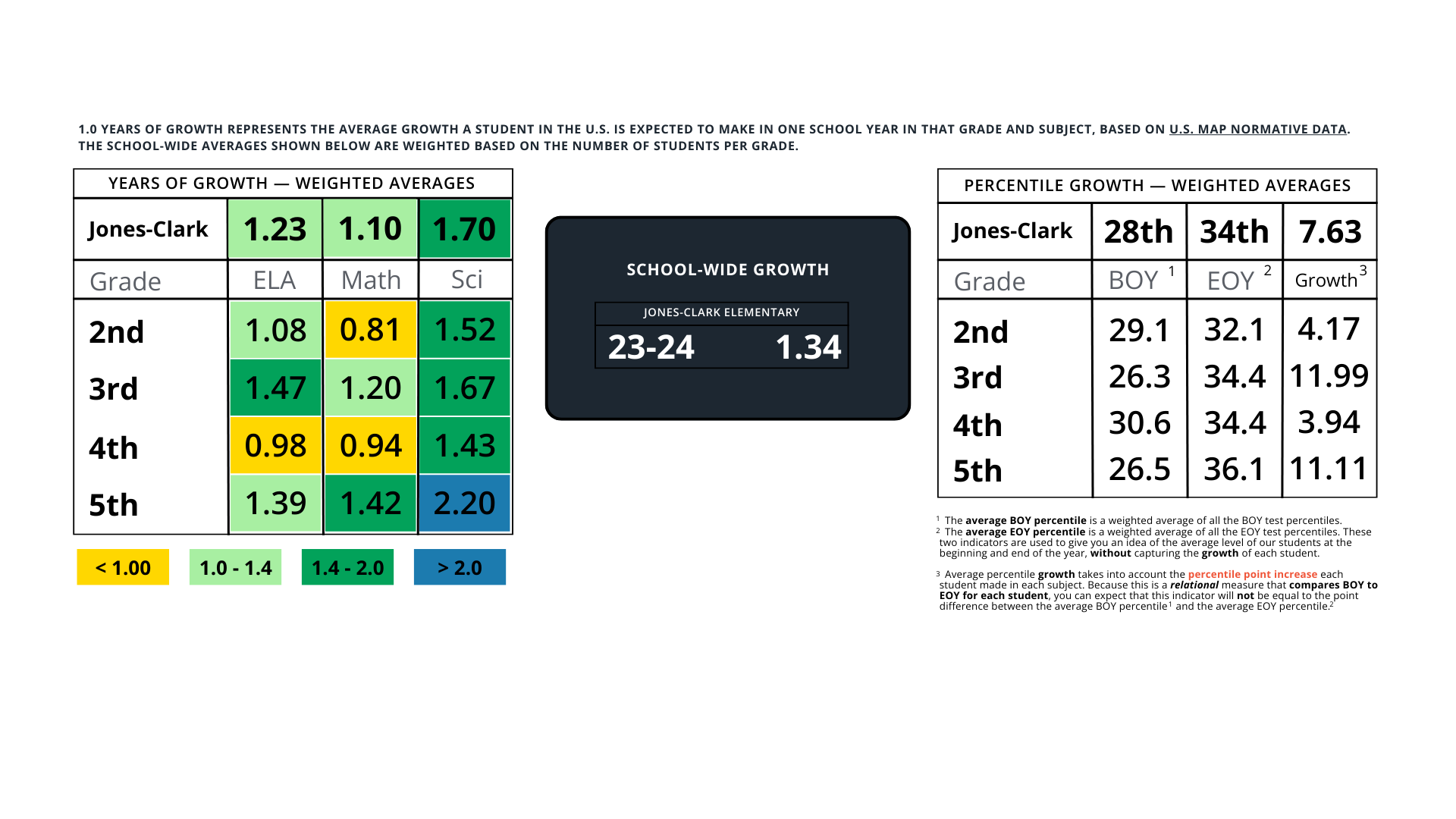 2024 EOY NWEA Growth: Grades 2-5
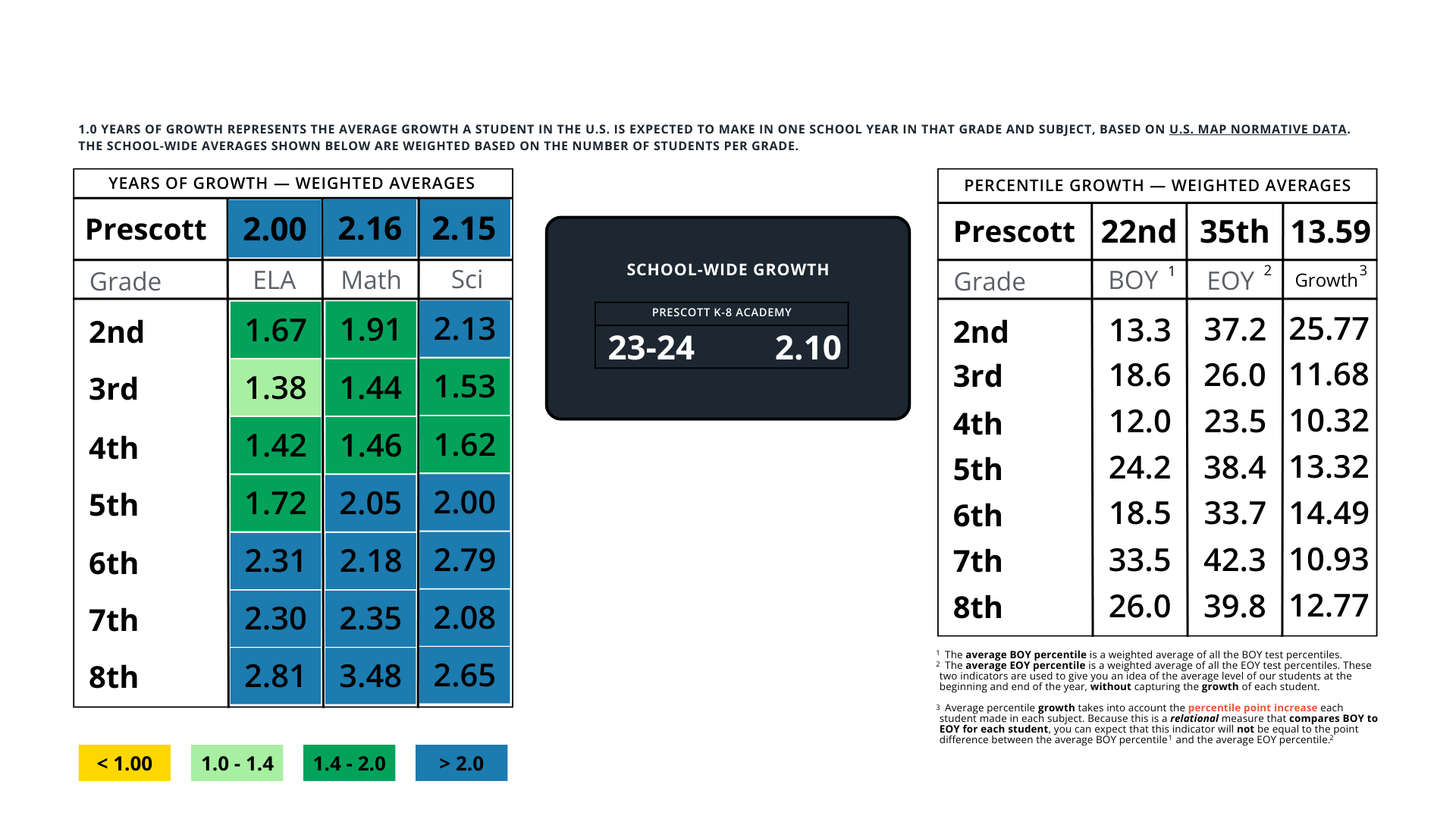 2024 EOY NWEA Growth: Grades 2-8